Réseaux Sociaux
Attendus du programme
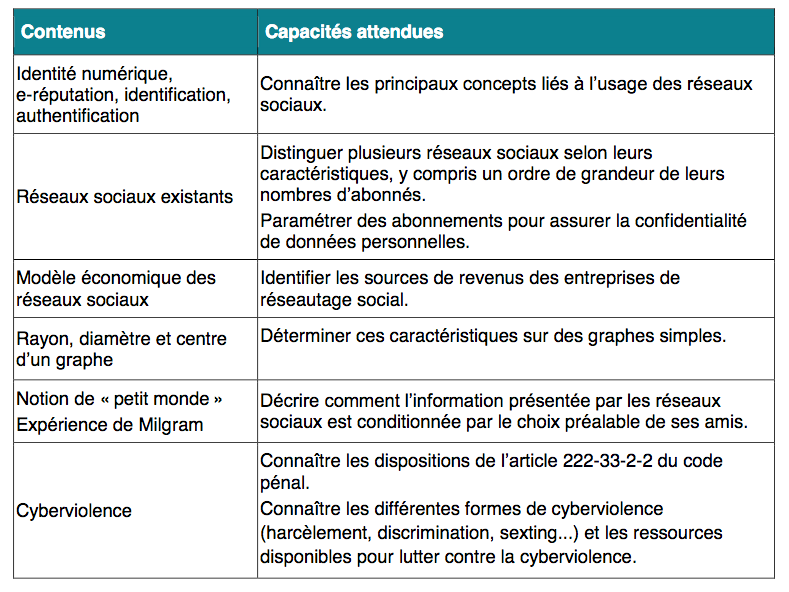 2
Attendus du programme
Des enjeux multiples
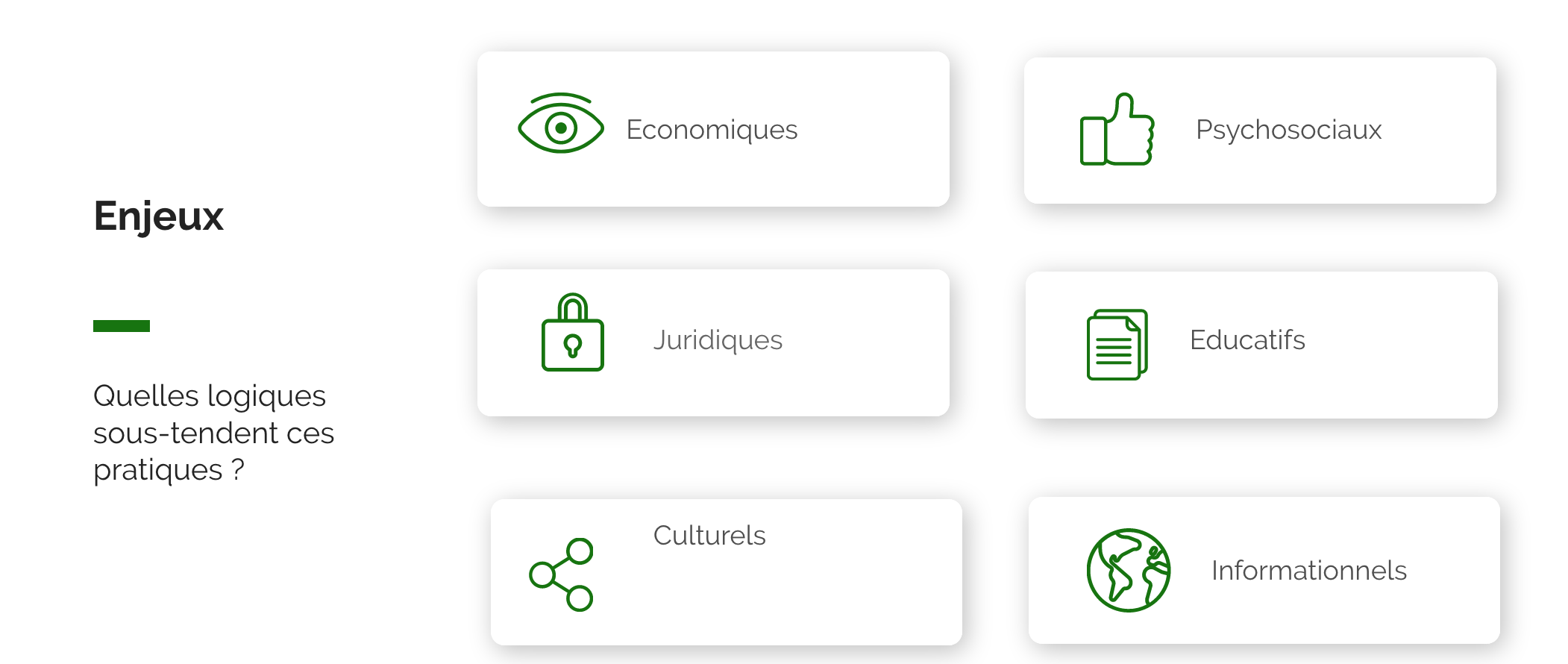 3
Attendus du programme
Des écueils à éviter
Une redite de ce qui a été fait au collège
Discours négatif
Rester dans une pratique manipulatoire

Nécessité de trouver « une bonne accroche »
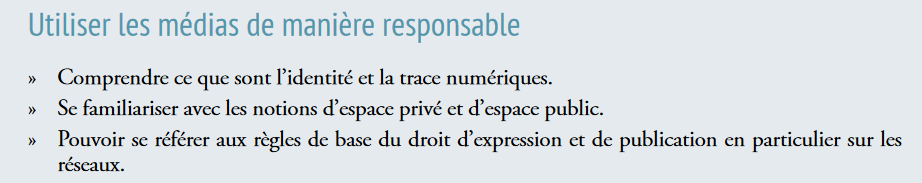 4
Identité Numérique
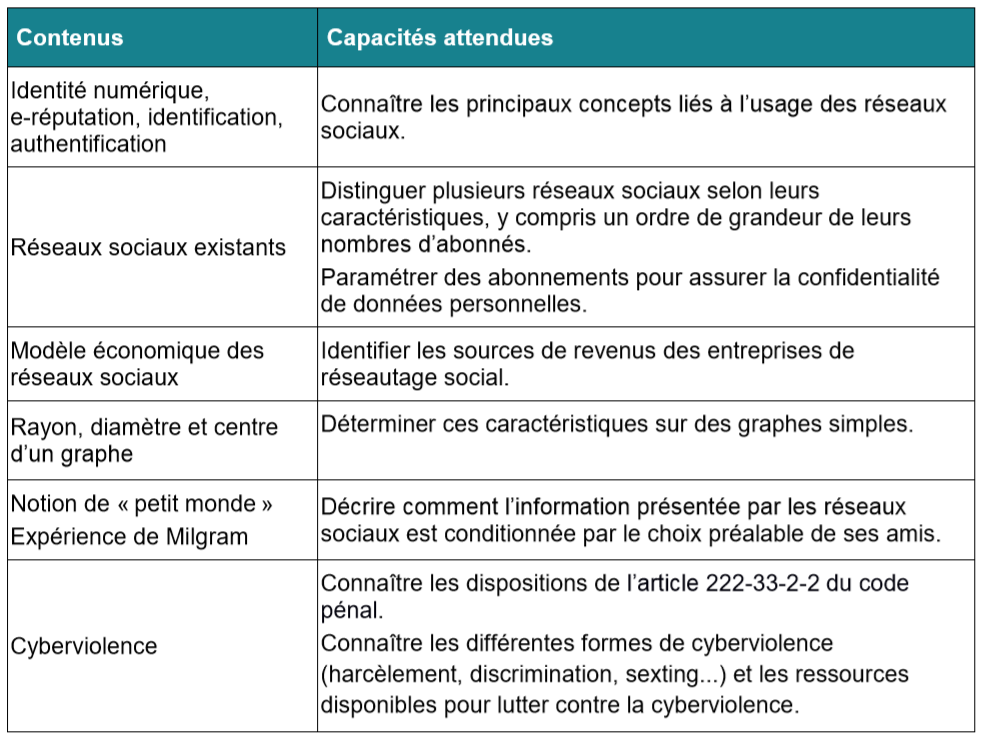 5
Identité Numérique
6
Identité Numérique
Identité Numérique / Présence Numérique
7
Pistes pédagogiques
Analyser son identité agissante à partir d’un corpus de contenus partageables    
    
Evaluer sa présence numérique : https://www.mesdatasetmoi.fr/ (Réseaux Sociaux)

Réaliser une campagne d’affichage sur les différentes composantes de l’identité numérique

Se décentrer de la pratique personnelle des élèves : Etude de faits d’actualité liés à l’identité numérique
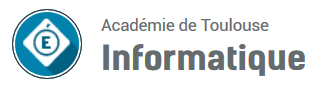 Identité numérique
8
Le combat de Sister Roma
Doit-on utiliser son identité réelle pour communiquer sur Facebook ? 
Point de départ : Le combat de Sister Roma
Pourquoi Facebook veut-il que l’on utilise son vrai nom ? 
Quels sont les arguments de « sister Roma » ? 
De quand date cet article ? Actuellement, quelles sont les règles relatives à l’identité sur Facebook ? Comment peut-on justifier de son nom ?
IDENTITÉ NUMÉrique
Caractérisation
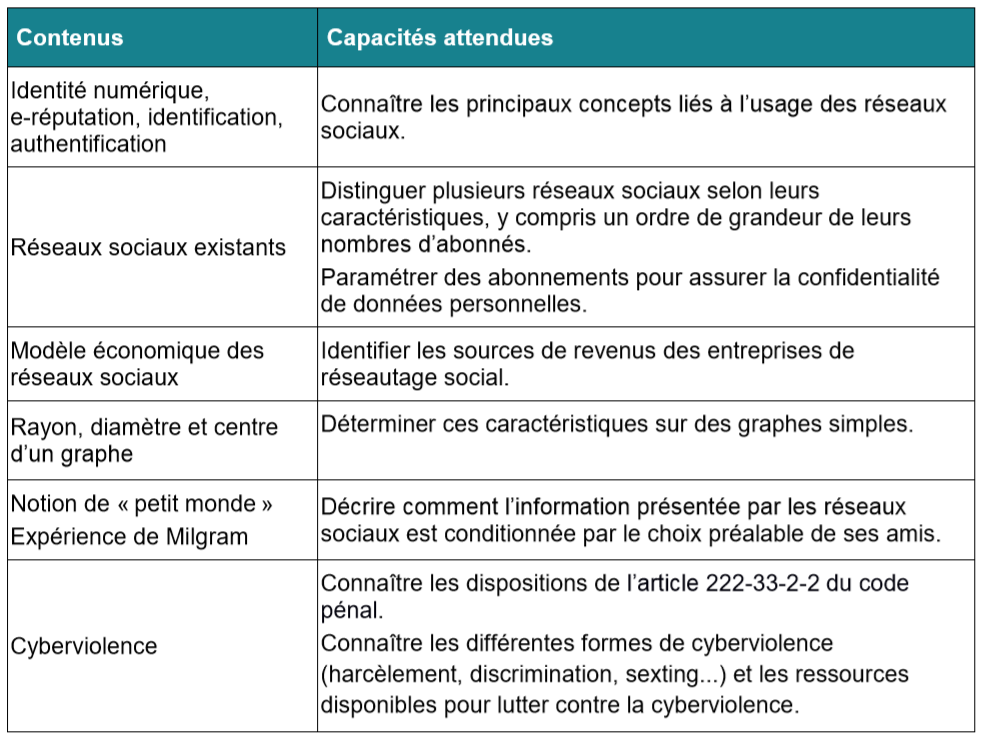 10
Caractérisation
Médias sociaux ou réseaux sociaux ?
Les deux termes sont souvent confondus
11
Caractérisation
Médias sociaux ou réseaux sociaux ?
Médias sociaux : Médias numériques basé sur les caractéristiques du Web 2.0, qui vise à faciliter la création et le partage de contenu généré par les utilisateurs, la collaboration et l'interaction sociale.  
Les notions d'intelligence collective, de collaboration, de contenu sont très présentes sur un média social.
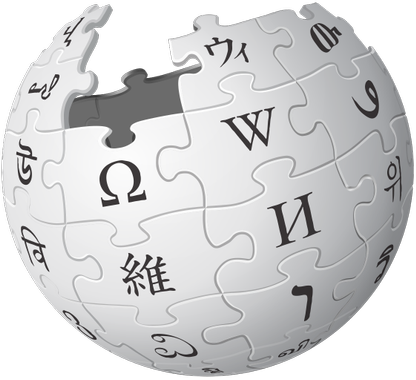 http://www.granddictionnaire.com/ficheOqlf.aspx?Id_Fiche=26502881
12
Caractérisation
Médias sociaux ou réseaux sociaux ?
Les deux termes sont souvent confondus

Il existe pourtant une distinction, pas toujours simple à opérer, car le champ d'étude est très « fluctuant »

Idée à retenir : les réseaux sociaux constituent un sous-catégorie des médias sociaux
13
Caractérisation
Médias sociaux ou réseaux sociaux ?
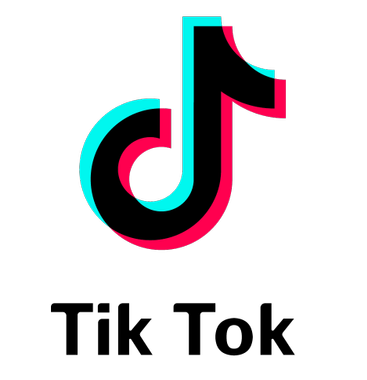 Réseau social : Communauté d'internautes reliés entre eux par des liens, amicaux ou professionnels, regroupés ou non par secteurs d'activité, qui favorise l'interaction sociale, la création et le partage d'informations.
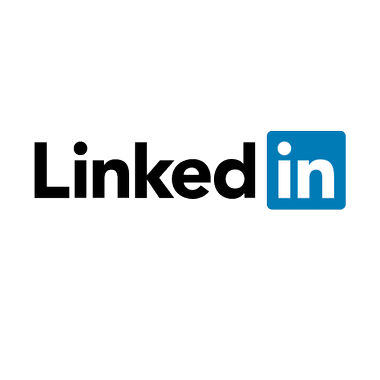 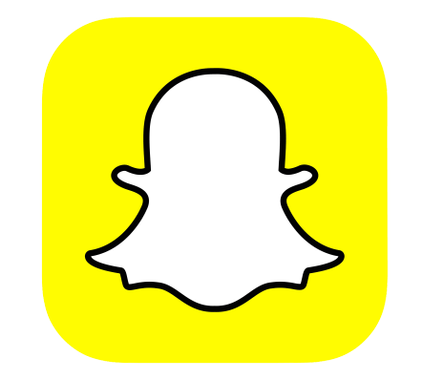 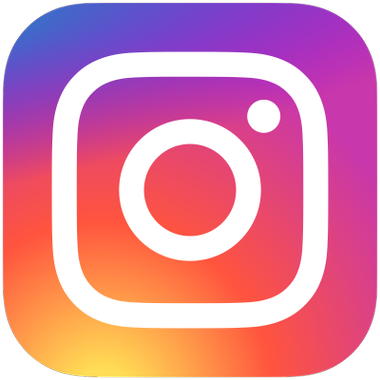 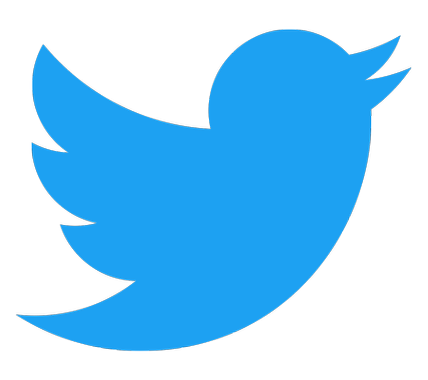 http://gdt.oqlf.gouv.qc.ca/ficheOqlf.aspx?Id_Fiche=26503112
14
Caractérisation
Une caractérisation difficile
Les réseaux sociaux constituent un ensemble en perpétuelle évolution
Les fonctionnalités de ces réseaux évoluent également
Les publics sont changeants (les plus jeunes en particulier)
Il est donc nécessaire de mettre en place une veille pour suivre ces évolutions
15
Caractérisation
Pistes pédagogiques
Elaborer un historique de l’utilisation des réseaux sociaux
Comparer les caractéristiques principales des réseaux existants (nombre d’abonnés, type de contenu partagé …)
Exposés
Créations diverses... : Vidéo Andy
Thème données : Créer/Exploiter une base de donnée à l’aide des données précédentes
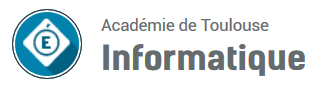 16
Paramétrage
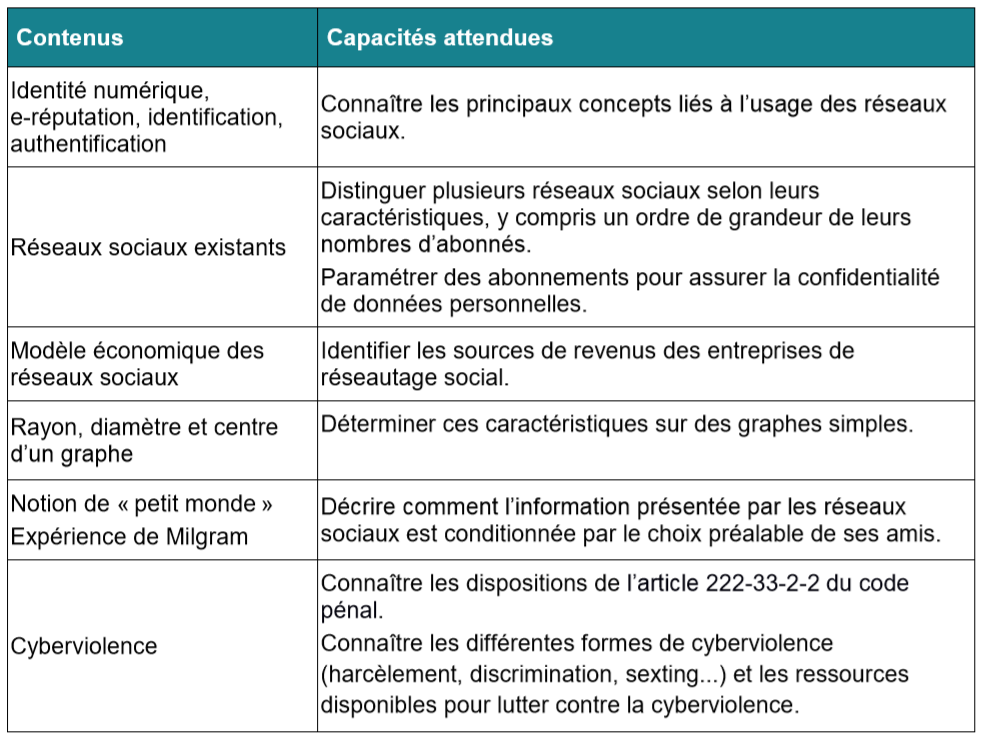 17
Paramétrage
Un écueil possible
Rester dans une pratique manipulatoire ou dans un discours de prévention au détriment de l’analyse d’un problème plus complexe
18
Paramétrage
En lien avec l’identité numérique
L’élève doit être en mesure de protéger ses publications
19
Paramétrage
Pistes pédagogiques
Comparer les paramétrages de différents réseaux

Travail « tout ce que vous avez publié en un clic »
https://www.cnil.fr/fr/reseaux-sociaux-telechargez-tout-ce-que-vous-avez-publie-en-un-clic

https://donottrack-doc.com/fr/

Se décentrer :  Activité STRAVA
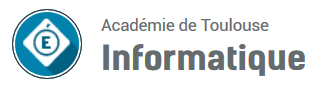 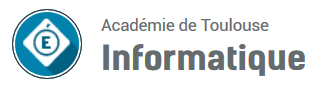 20
Caractérisation / Paramétrage
Ressources : caractérisation
Infos sur les réseaux : https://www.blogdumoderateur.com/reseaux-sociaux/
Agence TIZ : https://www.tiz.fr/
Médiamétrie : https://www.mediametrie.fr/
21
[Speaker Notes: Sur Agence TIZ : infos en bas de page
Sur Médiamétrie : Recherche Réseaux sociaux]
Caractérisation / Paramétrage
Ressources : paramétrage
Marc L. dans Le Tigre : http://www.le-tigre.net/marc-l.html
Sur le traçage : https://myshadow.org/fr 
Ou encore : http://emi.re/traces.html
Dave le « voyant » 
Applications tierces, exemple de twitter : https://help.twitter.com/fr/managing-your-account/connect-or-revoke-access-to-third-party-apps
22
Caractérisation / Paramétrage
Ressources : traces
https://help.twitter.com/en/managing-your-account/how-to-download-your-twitter-archive

https://twitter.com/fr/privacy

https://www.facebook.com/help/ipad-app/212802592074644?helpref=popular_topics

https://www.instagram.com/accounts/privacy_and_security/?hl=fr
23
Modèles économiques
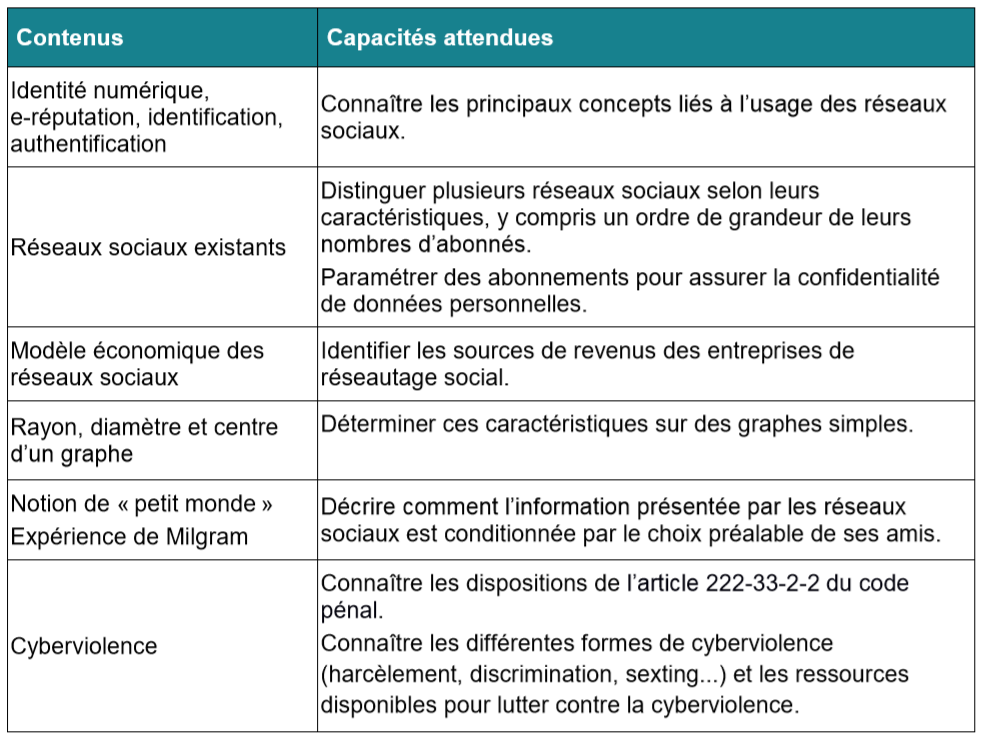 « Si c'est gratuit c'est toi le produit »
24
Modèles économiques
Sources de revenu possibles
25
Modèles économiques
Pistes pédagogiques
Comparer les sources de revenus des réseaux sociaux, par exemple Facebook / Snapchat 


Organiser un débat, une plaidoirie sur le thème : « les réseaux sociaux pourraient-ils ne pas être gratuit? »
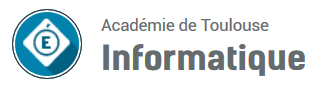 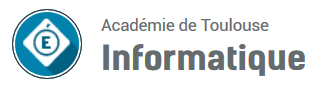 26
Modèles économiques
Ressources
https://videos.lesechos.fr/lesechos/sujet-actus/apres-le-scandale-et-les-annonces-quel-business-model-pour-facebook/kxqzq8
https://institut-centaure.com/index.php/2017/12/06/comment-facebook-se-remunere/
https://www.phonandroid.com/facebook-gagne-de-largent-utilisez-boutons-reactions.html
https://www.youtube.com/watch?v=TGk2mTlDVSg
http://video.lefigaro.fr/figaro/video/comment-facebook-gagne-de-l-argent/3097061307001/
https://www.lesechos.fr/idees-debats/cercle/cercle-183853-le-necessaire-pivotement-du-modele-economique-de-facebook-2183061.php
27
Modèles économiques
Ressources pour l’enseignant
TRANSVERSALITÉ : Les enjeux économiques de la géolocalisation pour les réseaux sociaux numériques (CAIRN.INFO)
Quels business models pour les plateformes Web 2.0 : les apports de la théorie des marchés bi-faces (HAL archives-ouvertes.fr)
Le partage des données génétiques : un nouveau capital
28
Approche par les graphes
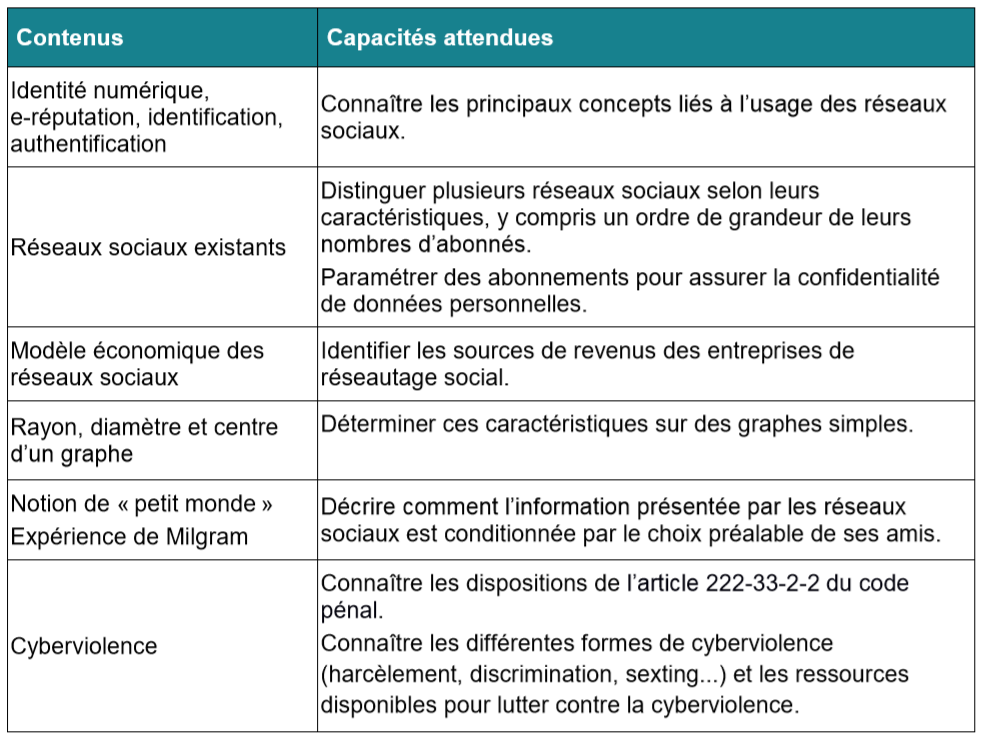 29
Approche par les graphes
Caractéristiques
Distance entre deux sommets : Nombre minimum d’arêtes pour aller d’un sommet à l’autre.
Entre L et Q : Distance 2 ; Entre R et N : 3 

Ecartement d’un sommet : Distance maximale entre ce sommet et les autres sommets du graphe
Pour L : c’est 2 ; Pour M : c’est 4

Centre : Sommet qui a l’écartement minimal 
L, O sont des centres

Rayon du graphe : Ecartement du centre du graphe
Le rayon est 2

Diamètre : Distance maximale entre deux sommets du graphe. 
Le diamètre est 4
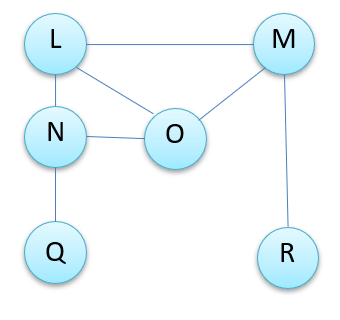 30
Approche par les graphes
Pistes pédagogiques
Représenter un réseau de relations par un graphe

Différencier les réseaux en fonction de l’orientation de leur graphe

Lier cette partie du thème avec d’autres thèmes (données)

Tracer des graphes ? Utiliser Python pour calculer les paramètres d’un graphe ?
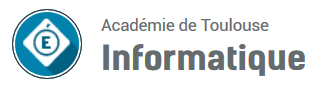 31
« Petit monde »
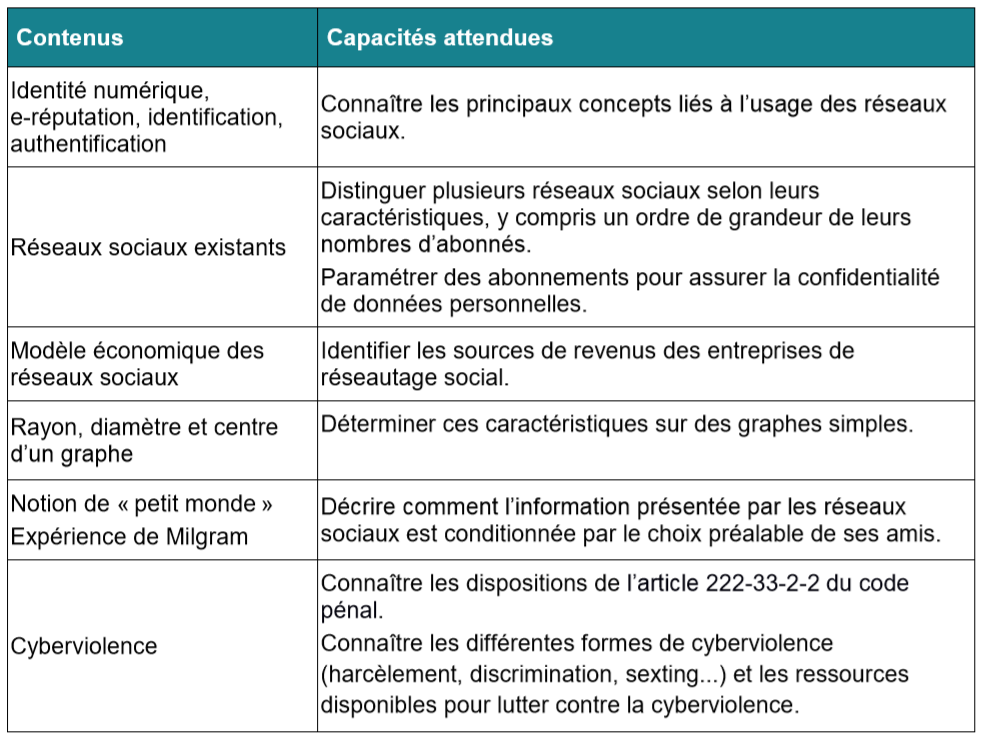 32
« Petit monde »
Expérience de Milgram
Les réseaux sociaux rendent visible la notion de petit monde (Milgram 1967), c’est-à-dire l'idée, contre-intuitive, que deux individus quels qu'ils soient sont reliés par une courte chaîne d'interactions sociales.
33
« Petit monde »
Les bulles informationnelles
L'inscription au sein d'une communauté favorise les phénomènes de "bulles informationnelles" ou "bulle de filtrage"
Ces bulles confortent l'utilisateur dans ses opinions en le confrontant à des contenus qu'il a l'habitude de consulter.
La hiérarchisation des contenus présents sur les réseaux sociaux (algorithmes) participent à ce phénomène.
34
« Petit monde »
Pistes pédagogiques
Utiliser les profils facebook artificiels pour examiner le traitement médiatique d'un évènement (ex : gilets jaunes)  Attention au problème de légalité !

Préparer un exposé présentant et comparant les grands principes des algorithmes de publication de différents réseaux sociaux

Organiser un sur les avantages / inconvénients de l’utilisation d’algorithmes lors d’une recherche documentaire
35
« Petit monde »
Piste pédagogiques
Exposés, débat, affiches... : 

Présenter et comparer les grands principes des algorithmes de publication de différents réseaux sociaux

Avantages / inconvénients de l’utilisation d’algorithmes lors d’une recherche documentaire
36
« Petit monde »
Ressources
Eli Pariser sur les bulles de filtres (vidéo) : https://www.ted.com/talks/eli_pariser_beware_online_filter_bubbles?language=fr


Podcast : Les algorithmes nous enferment-ils dans la fameuse "bulle informationnelle" ? https://www.franceculture.fr/emissions/la-vie-numerique/eh-bien-oui-nous-sommes-responsables-de-nos-aveuglements
37
Ressources diverses
Ressources
Les algorithmes des principaux réseaux : https://www.tiz.fr/algorithme-facebook-reseaux-sociaux-instagram-twitter-linkedin-youtube/

Sur l’algorithme de Facebook : https://www.sudouest.fr/2017/09/25/reseaux-sociaux-comment-l-algorithme-de-facebook-nourrit-votre-fil-d-actualite-3809100-7498.php
Sur Milgram : https://www.youtube.com/watch?v=2yVPoL8xVSI
Identité Numérique
Cyberviolence
Article de loi à évoquer et à nommer
Guide de prévention : ici
39
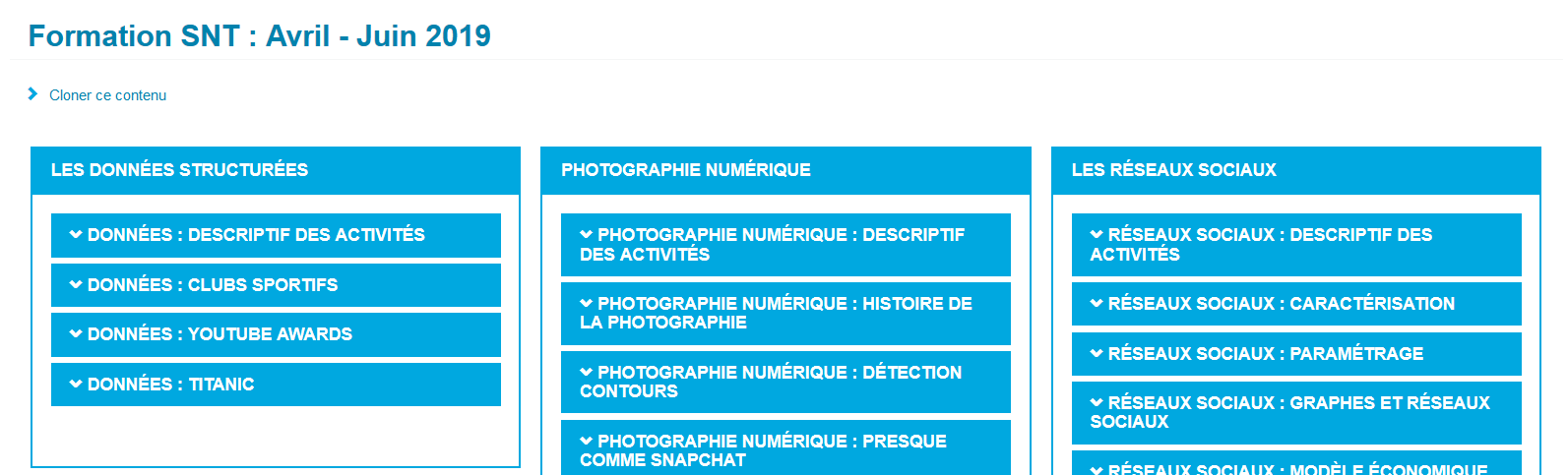 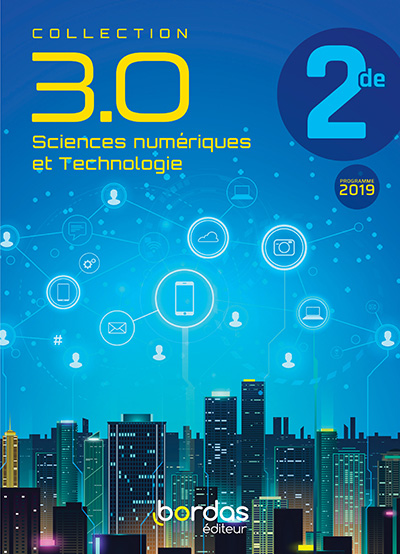 De bonnes idées... 
Mais des activités trop courtesÀ adapter !
En résumé : 

Provoquer la réflexion et dépasser le niveau 
de la technique
de l’information

Lier aux autres thèmes : 
Données
Internet
Géolocalisation
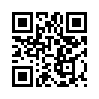 https://huit.re/SNTReseaux
41